SWOT ANALYSIS TEMPLATE
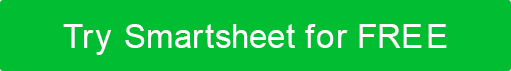 SWOT ANALYSIS
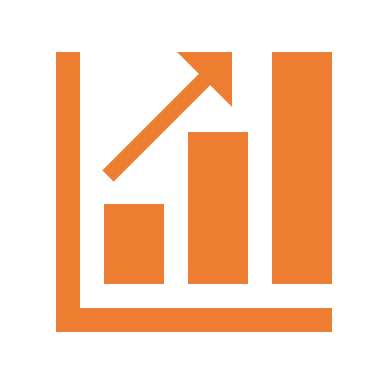 Strength One
Two
Three
Four
Weakness One
Two
Three
Opportunity One
Two
Three
Threat One
Two
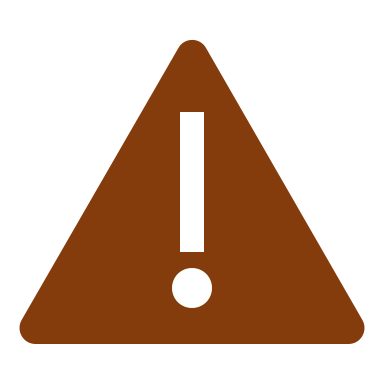 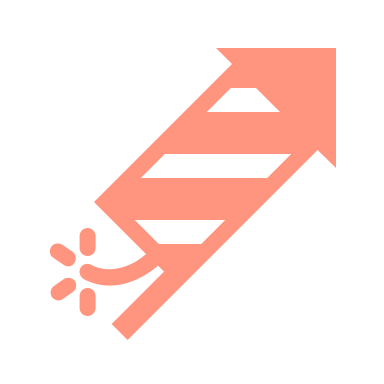